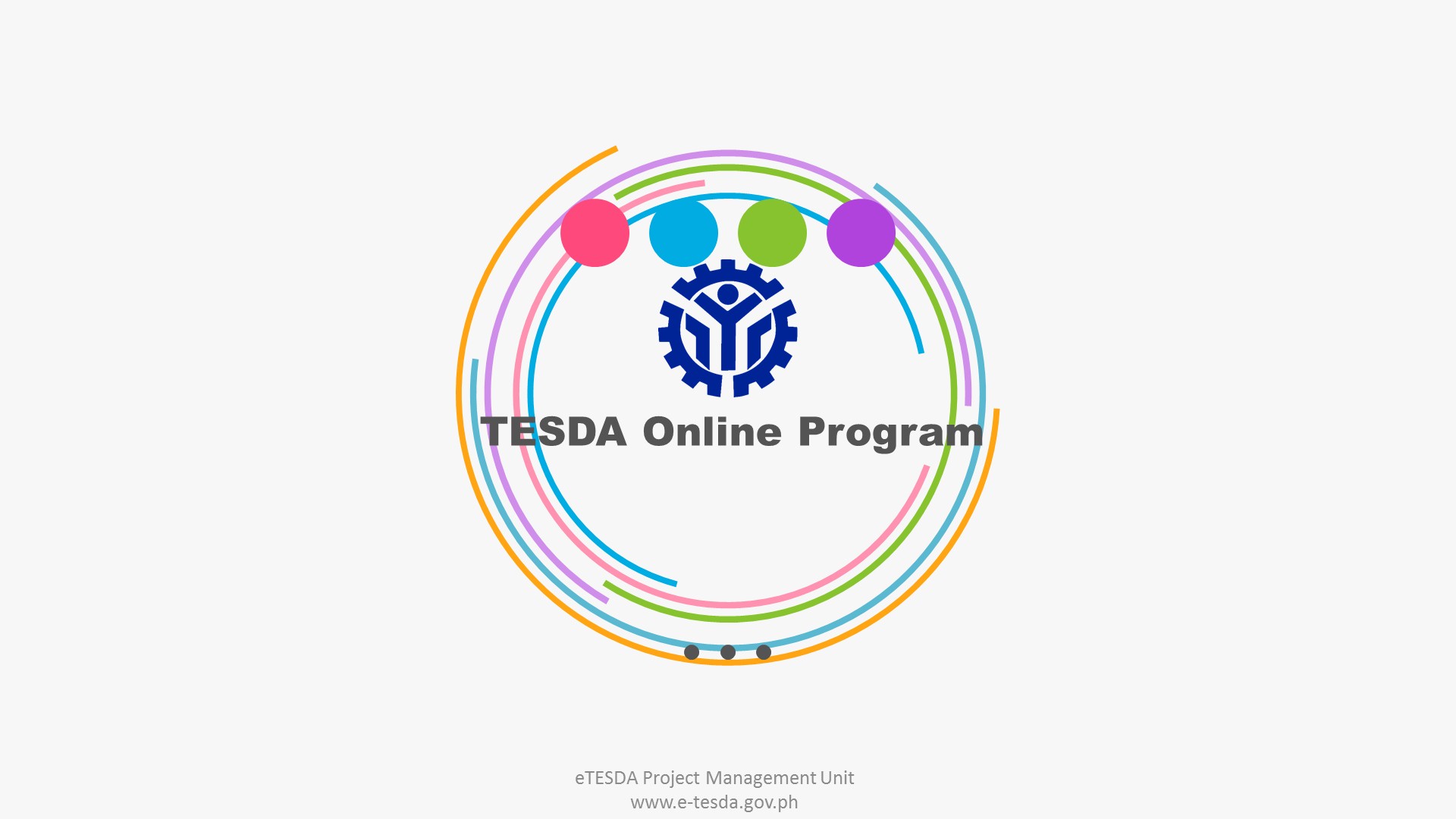 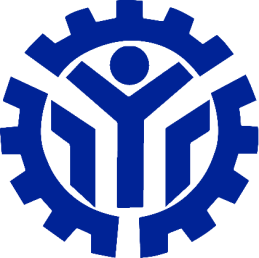 Thank you!MARIA  SUSAN P. DELA RAMAExecutive Director, Certification Office concurrently Executive Director, eTESDA Project Management Unitmspdelarama@tesda.gov.ph+639209209178TESDA website: www.tesda.gov.ph
[Speaker Notes: As of the 1st quarter of 2018, there are 1.1 million registered users in the TOP.]